Construyendo Asociaciones

Primera reunión de participación familiar 
Conferencia de padres y maestros: 11 de septiembre de 2023
Noche de juegos familiar: 2 de noviembre de 2023 a las 5:00 p. m.
Segunda Reunión de Participación Familiar -Dic. 13, 2022 a las 7:45 am
Conferencia de padres y maestros: 5 de febrero de 2024
Libros y mantas - 7 de marzo de 2024 a las 5:00 pm
Tercera reunión de participación familiar - 8 de abril de 2023 a las 7:45 am
¿Qué es un pacto entre escuela y padres?

Un pacto entre escuela y padres es un acuerdo que las familias, los estudiantes y los maestros desarrollan juntos. Explica cómo las familias y los maestros trabajarán juntos para garantizar que todos los estudiantes alcancen los estándares de su nivel de grado. Compactos efectivos:

Vincular las metas al Plan de Mejoramiento Escolar
Centrarse en las habilidades de aprendizaje de los estudiantes.
Describir cómo los maestros ayudarán a los estudiantes a desarrollar habilidades mediante una instrucción de alta calidad.
Comparta estrategias que las familias pueden usar en casa
Explicar cómo los maestros y las familias trabajan juntos.
Burks
Elemental
Escuela
Escuela-Padre
Compacto
2023-2024

Enfoque de quinto grado
Para el éxito estudiantil


Heather Tinch, Directora
Diana Cook, Subdirectora
www.burkspanthers.com
931-839-7641
Comunicación sobre
Aprendizaje estudiantil

La Escuela Primaria Burks está comprometida a mantener una comunicación bidireccional frecuente con las familias sobre el aprendizaje de los estudiantes. Algunas de las formas en las que puede esperar que nos comuniquemos con usted son:

Carpetas Semanales
Correos electrónicos y mensajes de texto escolares
Aplicaciones, como Class Dojo y Remind
Calificaciones actuales en Power School
Actualizaciones en el sitio web de la escuela y en la página de Facebook de la escuela.
Conferencias de padres y profesores

Comuníquese con el maestro de su hijo por teléfono al 931-839-7641. Las direcciones de correo electrónico de los maestros figuran en el sitio web de la escuela en www.burkspanthers.com.
Desarrollado conjuntamente

Las familias, los estudiantes y el personal de la Escuela Primaria Burks desarrollaron este Pacto entre Escuela y Padres. Los maestros sugirieron estrategias de aprendizaje en el hogar, las familias agregaron ideas y los estudiantes nos dijeron qué les ayudaría a aprender. Cada año se llevan a cabo reuniones y eventos para revisar el pacto y realizar cambios según las necesidades de los estudiantes.

Las familias pueden contribuir con comentarios y sugerencias en cualquier momento.

Si desea ser voluntario y/o participar en la escuela, comuníquese con Maria Wells en mwells@pcsstn.com o
llame a la escuela al 931-839-7641
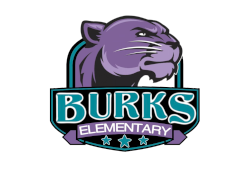 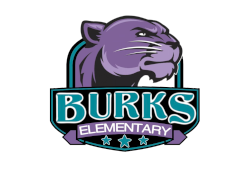 Nuestras metas para el rendimiento estudiantil
Maestros, familias, estudiantes: juntos por el éxito
En el aula de quinto grado

El salón de clases de quinto grado trabajará con los estudiantes y las familias para brindarles las habilidades necesarias para completar con éxito el quinto grado y pasar al siguiente grado. Algunas de nuestras habilidades clave son:

Proporcionar actividades para ayudar con la multiplicación y la división.
Leer y comprender problemas de varios pasos.
Localizar y utilizar evidencia textual para respaldar las respuestas para desarrollar una respuesta escrita.
Ser capaz de escribir un párrafo con un principio, un desarrollo y un final.
Desarrollar un escrito de varios párrafos en respuesta a estímulos.
En casa

Las familias de la Escuela Burks se unieron al personal para desarrollar ideas sobre cómo las familias pueden apoyar el éxito de los estudiantes en lectura y matemáticas. Las familias pueden tener otras ideas para agregar a esta lista.

Haga que su hijo lea todos los días
Pregunte quién, qué, dónde, cuándo y por qué.
Intente asistir a eventos de participación familiar
La página web de Burks tiene enlaces a sitios web de matemáticas y lectura.
Revisar el trabajo de los estudiantes y ayudar a estudiar para los exámenes.
Asistir a conferencias de padres/maestros
Metas del distrito
La Junta de Educación establece metas para el distrito. Las metas del distrito para 2023-2024 son:
Éxito académico para todos
Mejorar la preparación universitaria y profesional
Todo significa todo
Estableciendo una comunidad de aprendizaje auténtica

Escuela primaria Burks
Metas 2023-2024
Los administradores y maestros de Burks han estudiado los datos de rendimiento estudiantil y han alineado nuestras metas escolares con las del distrito.

1. Éxito académico para todos: Burks tiene altas expectativas para que todos los estudiantes utilicen tareas atractivas y apropiadas para su grado en todas las materias que reflejen el éxito y el crecimiento.

2. Mejorar la preparación universitaria y profesional – Aumentar el número de estudiantes que participan en oportunidades de exploración universitaria y profesional.

3. Todos significa todos: Burks apoya a todos los estudiantes a través de aspectos socioemocionales, conductuales, de salud física, familiares, de participación comunitaria, de comunicación, de seguridad y de clima.

4. Establecer una comunidad de aprendizaje auténtica: Burks se compromete a brindar a los profesores y al personal oportunidades para colaborar, crecer y lograr logros.
Estudiantes

Los estudiantes de la Escuela Burks se unieron al personal y a las familias para desarrollar ideas sobre cómo pueden tener éxito en la escuela en matemáticas y lectura. Los estudiantes pensaron en las siguientes ideas para establecer conexiones entre el aprendizaje en el hogar y la escuela. Los estudiantes querían:

Para intentar estar mejor organizados
Utiliza diferentes estrategias para resolver problemas.
Que los miembros de la familia ayuden a estudiar y completar la tarea.
Los padres me ayudan a crear un plan de acción para mejorar.
Recuérdame leer todas las noches durante 20 minutos.